Exploring Design Paradigms:
Methods, Ethics & Inclusivity
Aditi Surana
Design Informatics, University of Edinburgh
Computer Science / Informatics background
MFA in Design & Technology
Service Design / Design Researcher in Industry
Design Researcher at IDI / DCODE Network on AI Governance
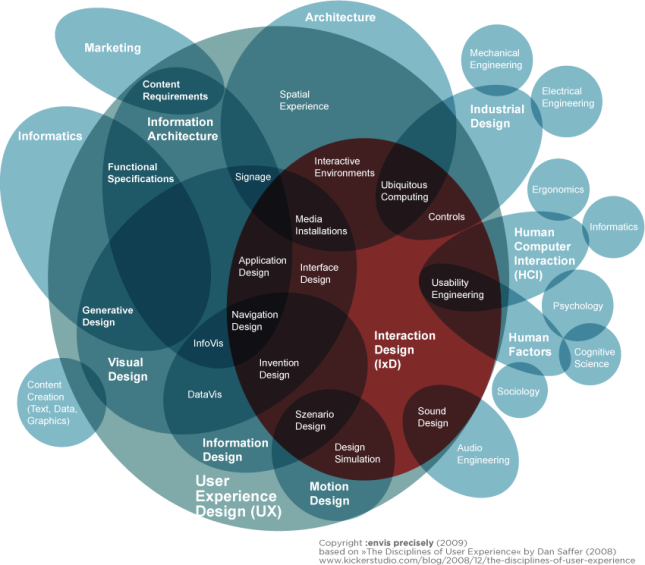 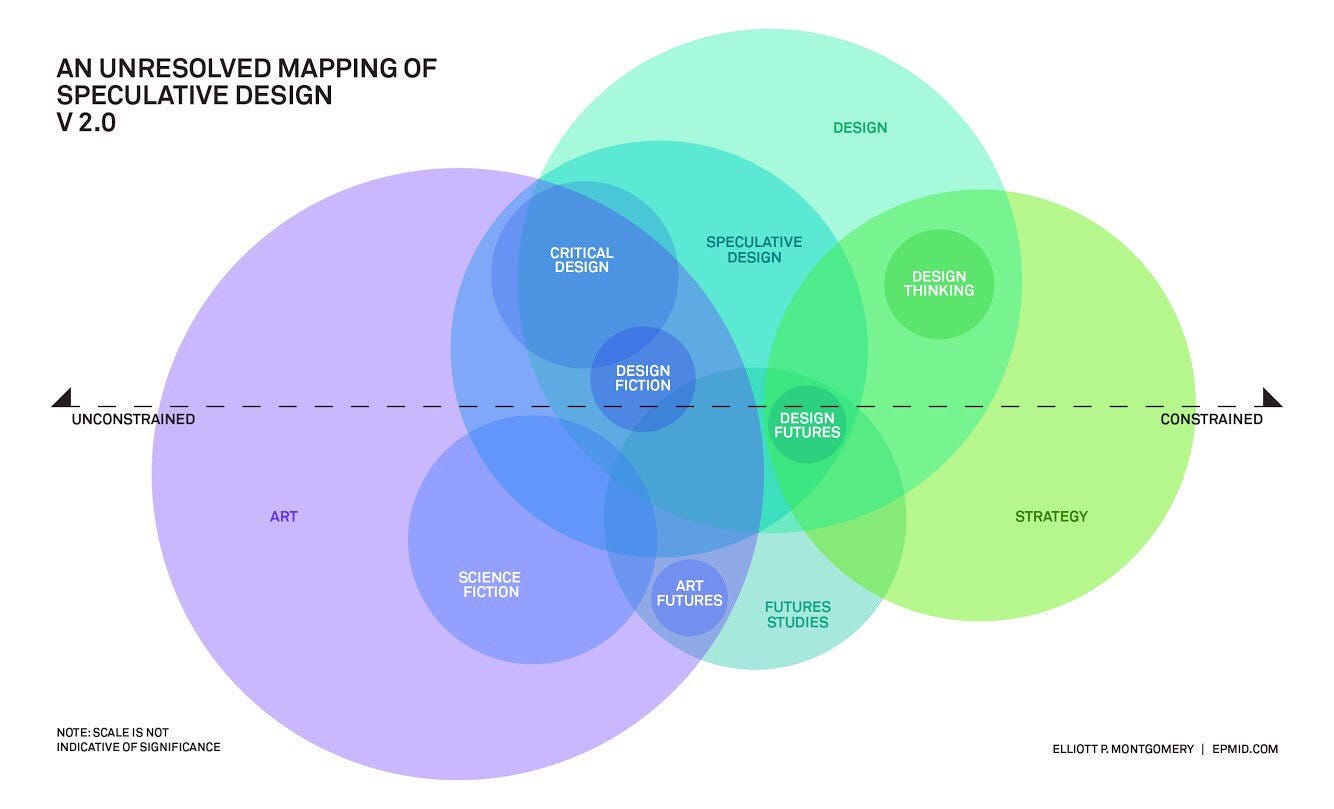 https://www.epmid.com/Mapping-Speculative-Design
Design is building something while working on behalf of the public / audience / user
Design is building something while working on behalf of the public / audience / user
Design is informed by methods in Psychology, Sociology, Anthropology, Art, Informatics and more
Why Design Ethics?
“Dark patterns are carefully crafted interfaces that trick people into making decisions or performing actions that they otherwise would not.”
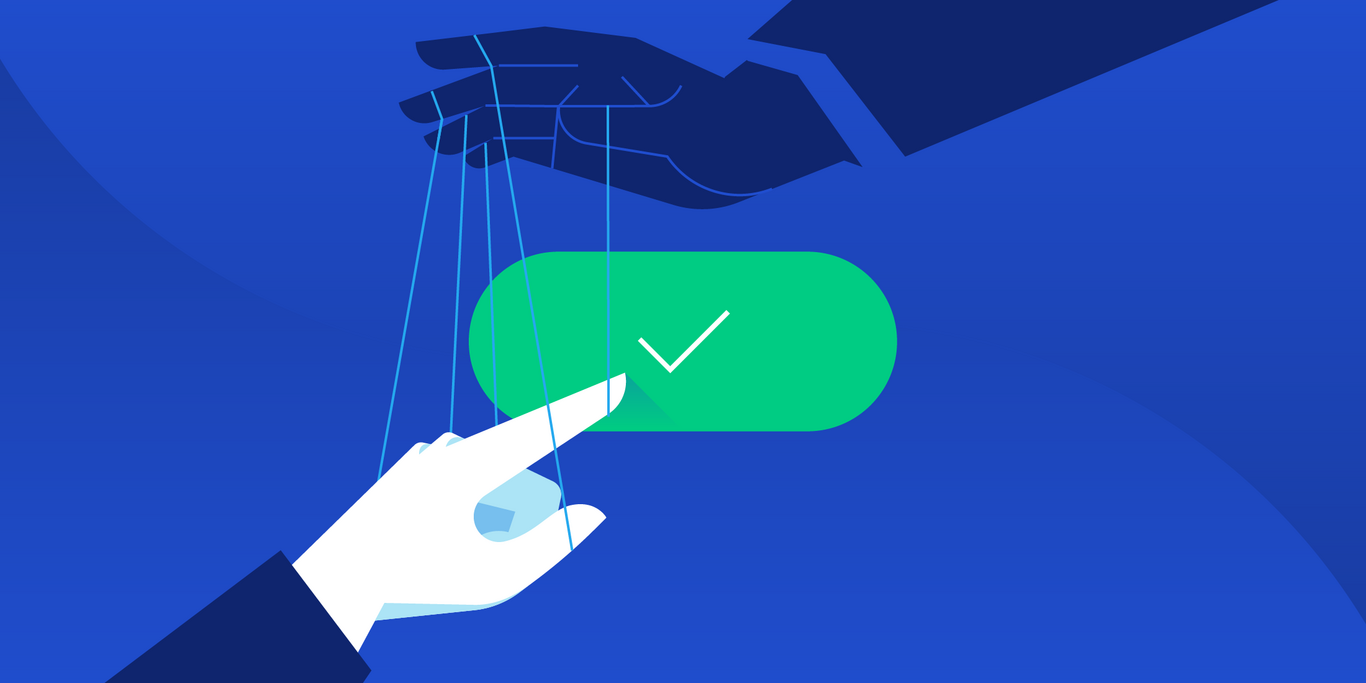 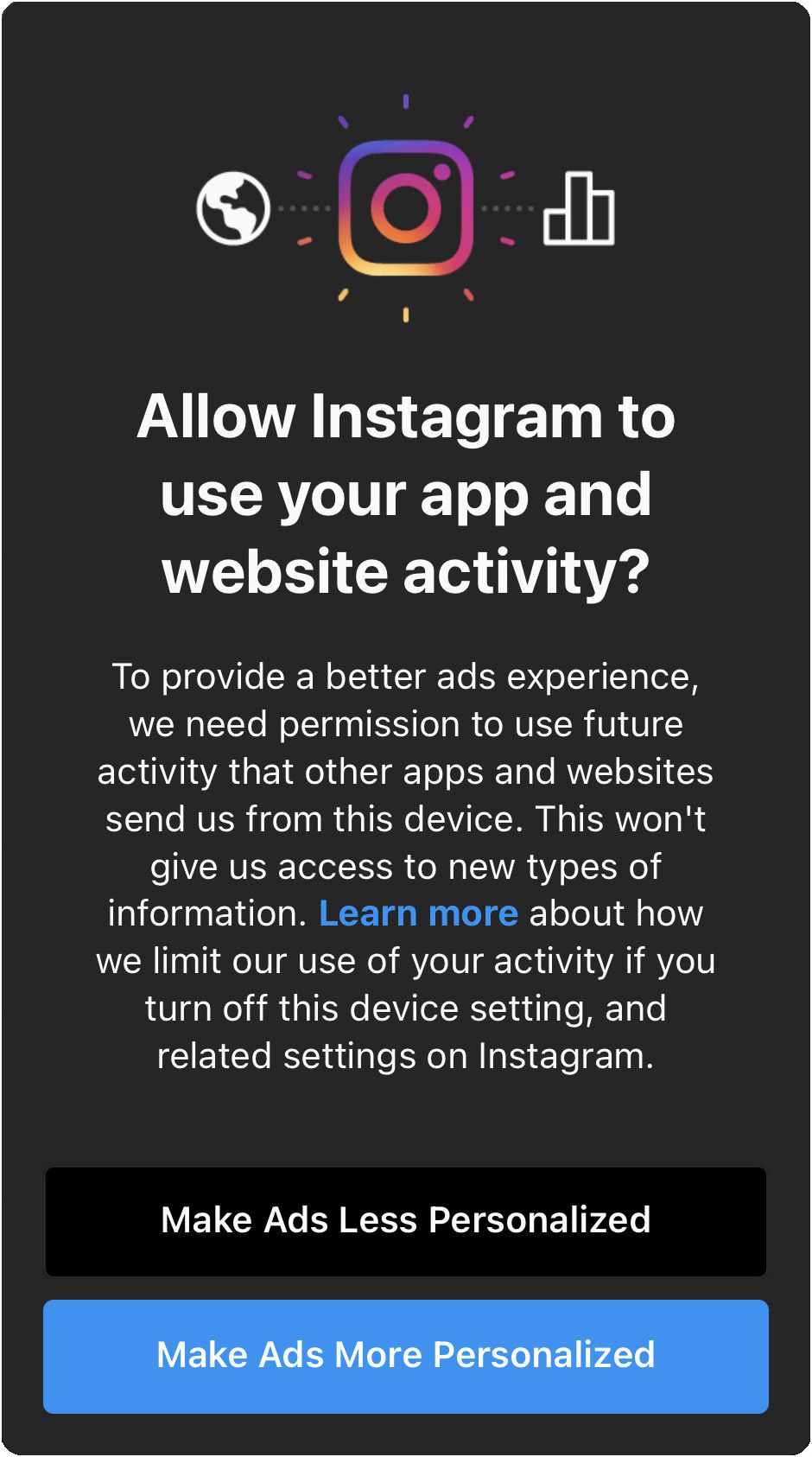 https://www.toptal.com/designers/ux/dark-patterns
Activity 1: Find dark patterns
(5-7 mins)
https://bit.ly/3FReIUe
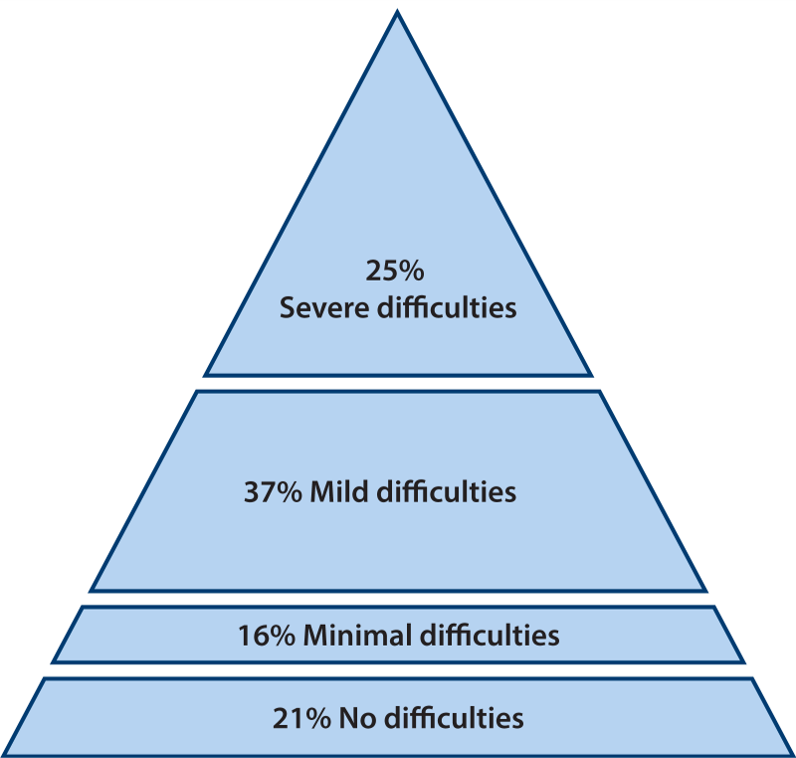 Inclusive Design
“The design of mainstream products and/or services that are accessible to, and usable by, as many people as reasonably possible ... without the need for special adaptation or specialised design. ”
https://www.inclusivedesigntoolkit.com/whatis/whatis.html
Activity 2: Inclusive Design in practice
(20 mins)
https://bit.ly/3FReIUe
Design – tech collaborations and speaking the language
Questions?